Овладение основными видами движения дома  для детей средней  группы
Рекомендовано всем детям, под присмотром родителей, во время нахождения дома, выполнение упражнений от 
Пахомовой Натальи Ивановны
 инструктора по физической культуре МБДОУ №53 «Росточек»
РАБОТА С МЯЧОМ: ИГРАЙТЕ С МЯЧОМ.
Бросок мяча вверх и ловля двумя руками не прижимая мяч к себе; если получается делаем  тоже с хлопком и ловля двумя руками не прижимая мяч к себе;
Бросок  мяча вверх двумя руками и ловля его после удара мяча о пол;
Перебрасывание мяча двумя руками  снизу  своему партнёру (маме или папе, брату или сестре) и ловля от партнёра; ( стараться бросать в руки партнёру)
Подбрасывание мяча одной рукой и ловля двумя руками;
Прокатывание мячей друг другу через воротца (положить ограждение, 
чтобы мяч не закатывался за них);
Катание мяча в цель («Боулинг»- катание из и.п.  Стоя на двух ногах, 
наклониться и покатить  в цель;
Бросание мяча двумя руками об пол и ловля его двумя руками стоя на
месте ( ! Делаем бросок об пол, а не отпускание мяча); У кого получается делаем:
 Отбивание мяча двумя руками об пол без остановки  (4-5 раз)
Прокатывание мяча между предметами (змейкой), подталкивая его 
двумя руками;
РАБОТА С МЯЧОМ: ИГРАЙТЕ С МЯЧОМ.
Для тех кто на даче: 
Бросание мяча вдаль через шнур (сетку), способом двумя руками из-за
 головы и двумя руками снизу; 
Забивание мяча в ворота ногой.
МЕТАНИЕ
Метание в горизонтальную цель. 
    Способом «прямой рукой снизу» Метание мешочка (200гр- можно сделать самодельный из полотенца, тряпок)в коробку или корзину, или в ведро. Расстояние от ребёнка 2,5 метра.
    !Важно!  И.П.- мешочек в правой руке, правую ногу нужно отставить назад на носок. (разноимённая позиция)
     При замахе рука с мешочком отводится вниз –назад до отказа, одновременно переносится тяжесть тела на правую ногу, левая на носок;
     При броске тяжесть тела опять переносим на левую ногу, рука прямая с мешочком проносится вниз-вперёд и совершает бросок мешочка в корзину.
ПРЫЖКИ
1. Прыжки на двух ногах на месте (подпрыгивания) по 6-8 раз;
! Важно: следить за отталкиванием. Отталкивание должно быть двумя ногами, чтобы одна нога не отталкивалась раньше другой, приземление мягкое, на носки, не на полную стопу.
2. Прыжки на месте - Прыжок ноги врозь, прыжок ноги вместе. 6-8 раз;
3. Прыжки на правой и левой ноге;
4. Прыжки со сменой ног;
5. Прыжки вокруг себя на двух ногах (следить за отталкиванием, обязательно на двух ногах, не толчком одной)
6. Прыжки с продвижение вперёд. (Например: прыжок через 3-5 верёвок положенные на расстояние 40-50см, следим  за отталкиванием с двух ног обязательно);
7. Прыжки  через шнур вправо , влево с продвижением вперёд;
8. Прыжки с высоты (10-15 см), (Приземление производится мягко, бесшумно на носки полусогнутых ног). Всего 3-4 раза; 
9. Прыжки через скакалку
.
10. Прыжок  в длину с места.
!Важно! Безопасность. Оденьте ребёнку спортивную обувь.
 Прыжок в длину имеет несколько фаз, подготовка к отталкиванию, отталкивание, полёт и приземление. 
     Прыжок выполняется из и.п.-  основная стойка, ноги слегка расставить, носки параллельно. Делается небольшой замах, руки отвести назад до упора, присесть и наклонить корпус слегка вперёд. 
    Толчок совершается двумя ногами.  При толчке разгибаются колени, делается взмах руками вперёд вверх и переход на фазу полёта. В полёте ноги выносятся вперёд,  при приземлении ( две ноги вместе) ноги  ставятся на пятки совершая потом перекат на носки. Прыжок в длину должен совершаться на мат или что то мягкое.  (Можно прыгать в песок или на земле)
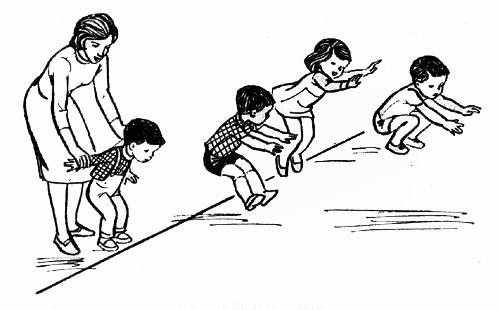 Результаты  диагностики физического развития
 (от низкого результата до высокого)
ХОДЬБА, БЕГ
Ходьба на носках , на пятках, на внешней стороне стопы
Ходьба «змейкой» между положенными на пол предметами
 Ходьба приставным шагом; 
Ходьба с мешочком на голове; 
Повороты на право, на лево
Галоп на правую и левую ногу;
Подскоки
Бег на месте с захлёстыванием голени
Равновесие –удержание равновесия на одной ножке
СИЛОВЫЕ УПРАЖНЕНИЯ
подъём туловища; (по 6-8 раз)
«велосипед»
«лодочка»
сгибание и разгибание рук
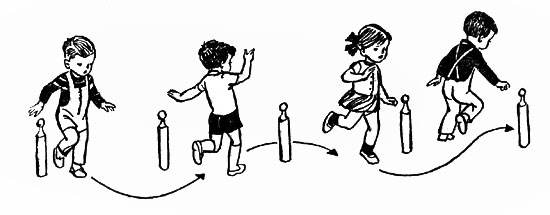 Уважаемые родители, это  рекомендации , которые вы можете выполнять со своими детьми дома для повышения уровня физической подготовленности вашего ребёнка. 
      Вы можете стать своему ребёнку и учителем, и партнёром, а если вы спросите у ребёнка как это сделать, то и побывать в роли ученика.
      Все ваши занятия могут чередоваться: интеллектуальные - физические.          На занятиях по физкультуре вы сможете с детьми разучить счёт (например: считаем броски мяча, или прыжки), можно выучить цвет, если ребёнок путает один с другим (например: прыгаем сегодня только через фиолетовый цвет; или  прыгает через все цвета и прыгнув, говорит через какой цвет ребёнок перепрыгнул).  Не забываем говорить детям о безопасности дома, предупреждаем об этом ребёнка, всегда перед началом упражнения. Утром не забываем делать утреннюю гимнастику, которая понравится ребёнку(ссылки на сайте).
Двигательные игры для детей 4-6 лет вы также можете посмотреть на сайте «Подвижные игры дома для детей 4-6 лет»
И не забываем, что интеллектуальное развитие очень тесно взаимосвязано физическим. Хороших занятий! Будьте здоровы!
Инструктор по физической культуре -Пахомова Наталья Ивановна